Luento 4B:Termiset ominaisuudet2020
Sami Franssila
Mekaaniset ominaisuudet lämpötilan funktiona
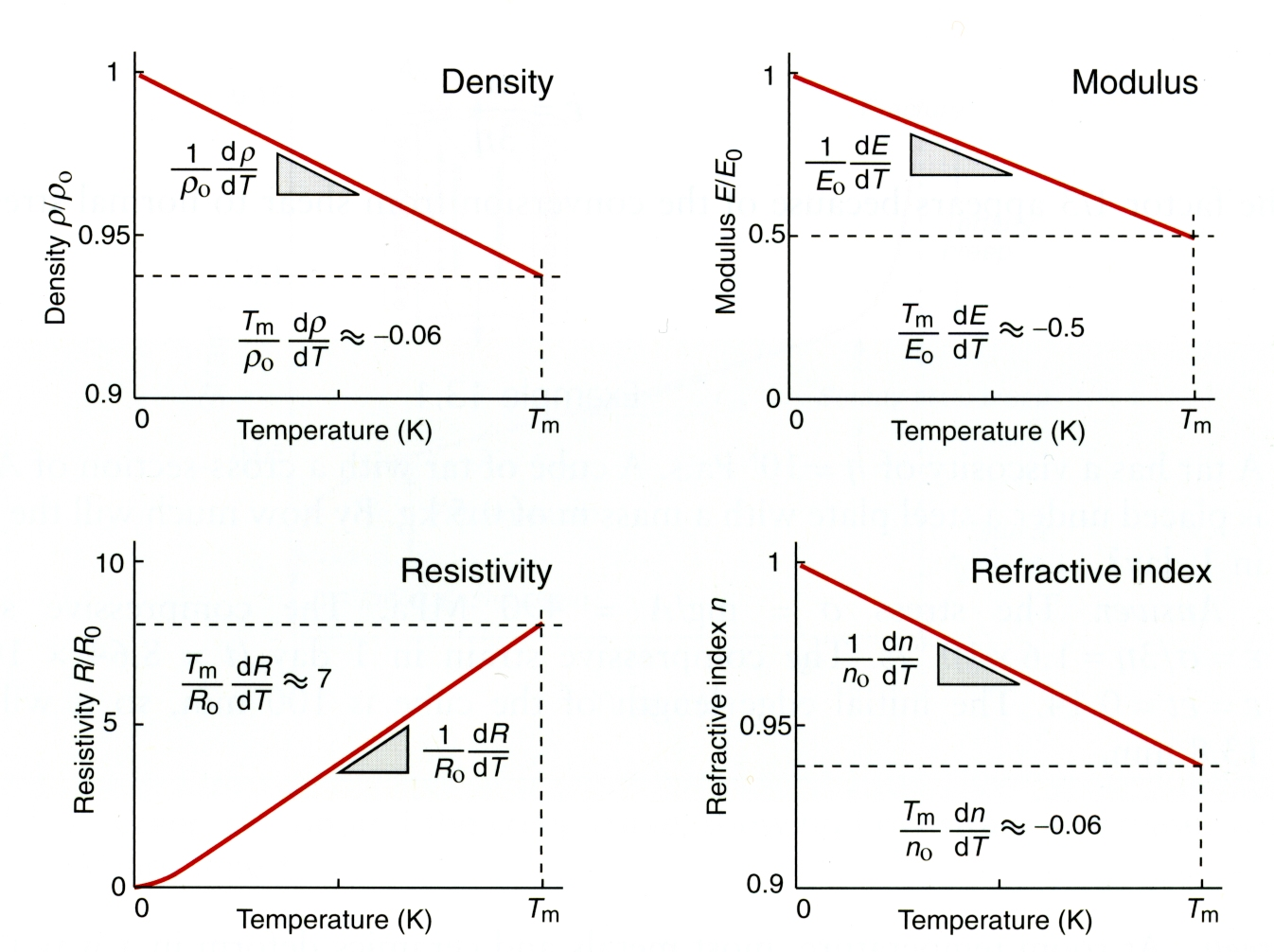 Ashby Fig. 13.1
Sähköiset & optiset ominaisuudet lämpötilan funktiona
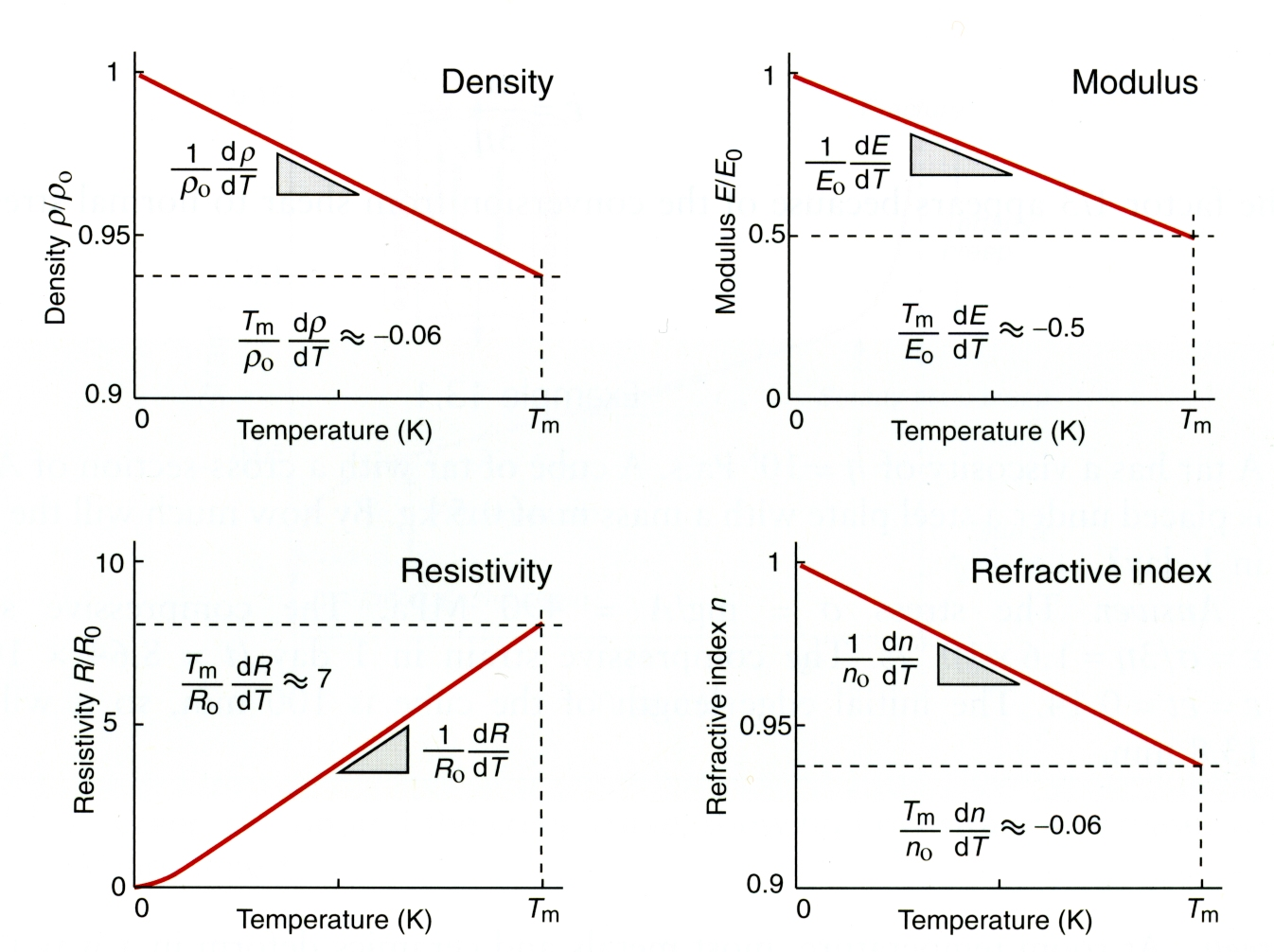 Pätee metalleille !
Puolijohteet eri juttu.
Ashby Fig. 13.1
Atomi-jousi -analogia
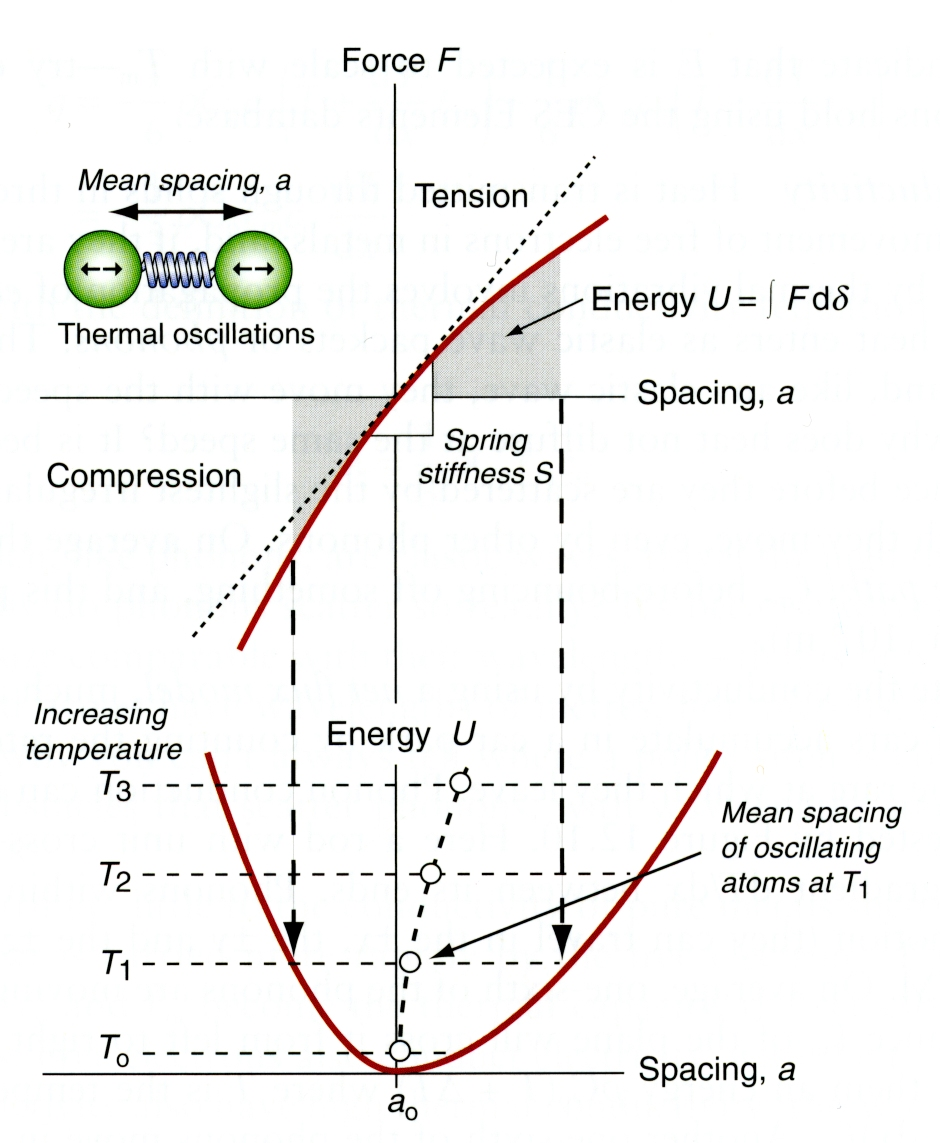 Jousi on tasapainossa pituudeltaan a0.
Tämä vastaa sidospituutta.

Jos puristetaan kasaan, jousi vastustaa.

Jos venytetään, vastustaa.

 Hakeutuu tasapainotilaan.
Ashby Fig. 12.9
Atomin jousivakio, k
3 eV on tyypillinen sidosenergia U 
Atomin koko on luokkaa 0.1 nm
Toisaalta: F = -kr  (jousivakio*matka)

k = F/r = 5*10-9 N/1*10-10 m = 50 N/m
1 eV = energia kun alkeisvarausta e nostetaan 1 V potentiaalieron yli = 1.6*10-19 J
Jousivakio (k) ja amplitudi (A)
Harmoninen oskillaattori
A = 2.2*10-11 m = 22 pm (300 K)

Entä jos 600 K ? 
U = 3kBT = 2.4*10-20 J

A = 3*10-11 m = 30 pm (600 K)

Eli värähtelyjen amplitudi kasvoi 36% 
Entä lämpölaajeneminen ?
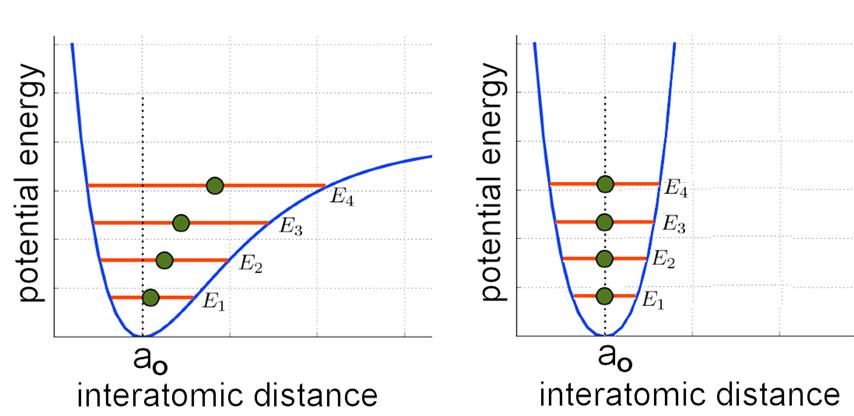 T4
T3
T2
T1
Lämpölaajeneminen
Metalleilla lineaarinen lämpölaajeneminen 
luokkaa 10*10-6/K

 Δ L/L =  10*10-6/K * 300K = 2*10-3 = 0.2%
Atomin L = 10-10 m   
Δ L = 2*10-13 m 
= 0.2 pm
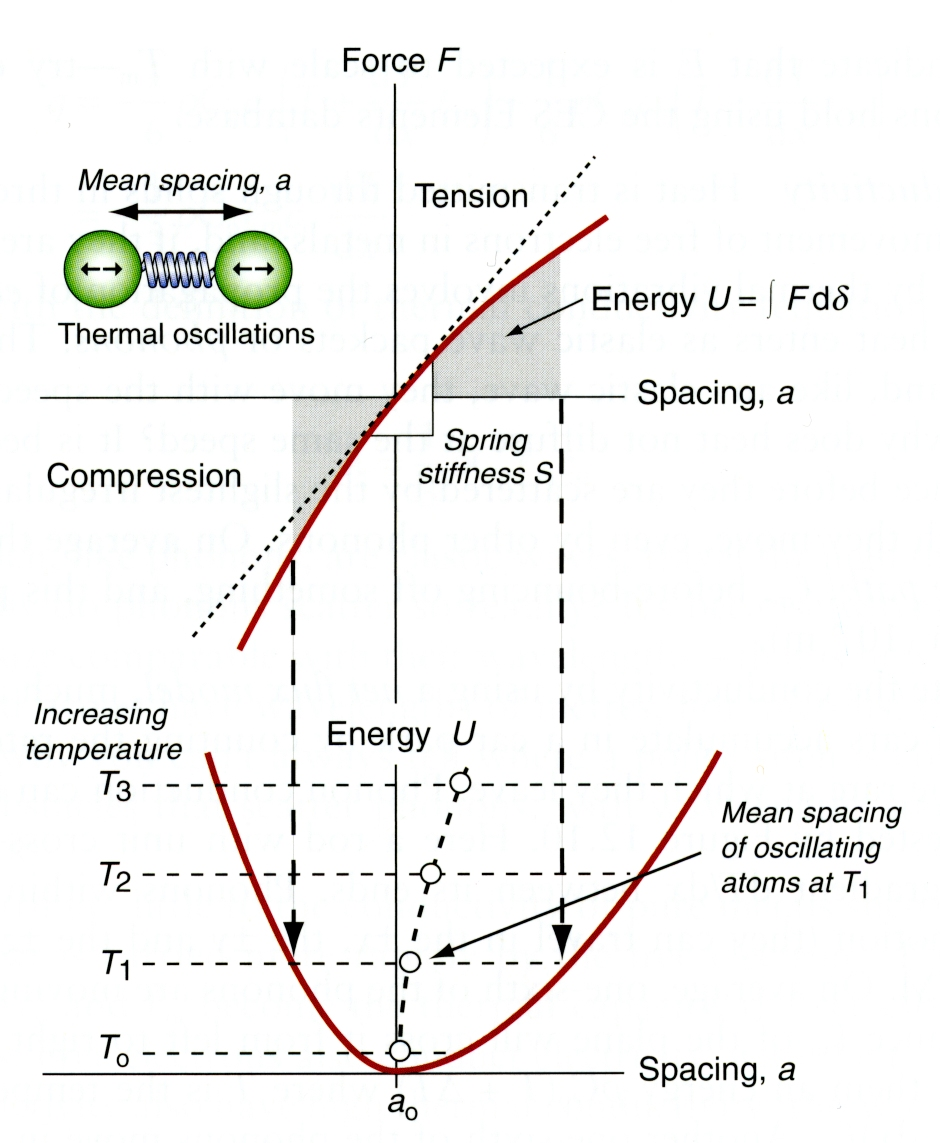 Lämpölaajeneminen 0.2 pm
Värähtelyamplitudi kasvaa 8 pm
Lämpölaajeneminen johtuu epäsymmetrisestä potentiaalista
Pieni sidosenergia 
= matala, asymmetrinen kuoppa
 Iso muutos tasapainoasemassa
Suuri sidosenergia 
= syvä kuoppa, lähes symmetrinen pohjalla
 Pieni muutos tasapainoasemassa
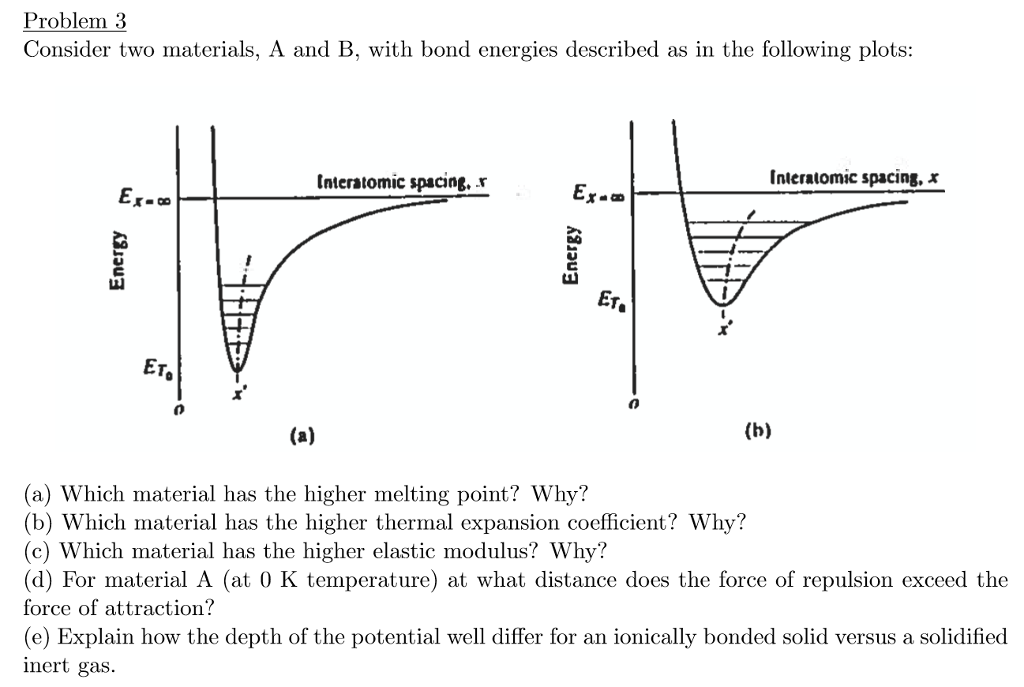 T5
T4
T3
T2
T1
T5
T4
T3
T2
T1
Nyrkkisääntö: α = 0.02/Tm
Vahva sidos 
 korkea sulamislämpötila  
 pieni lämpölaajeneminen

Wolframi: Tm = 3600 K   0.02/Tm = 5.6*10-6/K  
(α  = 4.5*10-6/K taulukkoarvo)

Lyijy: Tm = 600 K  0.02/Tm = 33*10-6/K  
(α  = 29*10-6/K taulukkoarvo)
Sulamislämpötila Tm
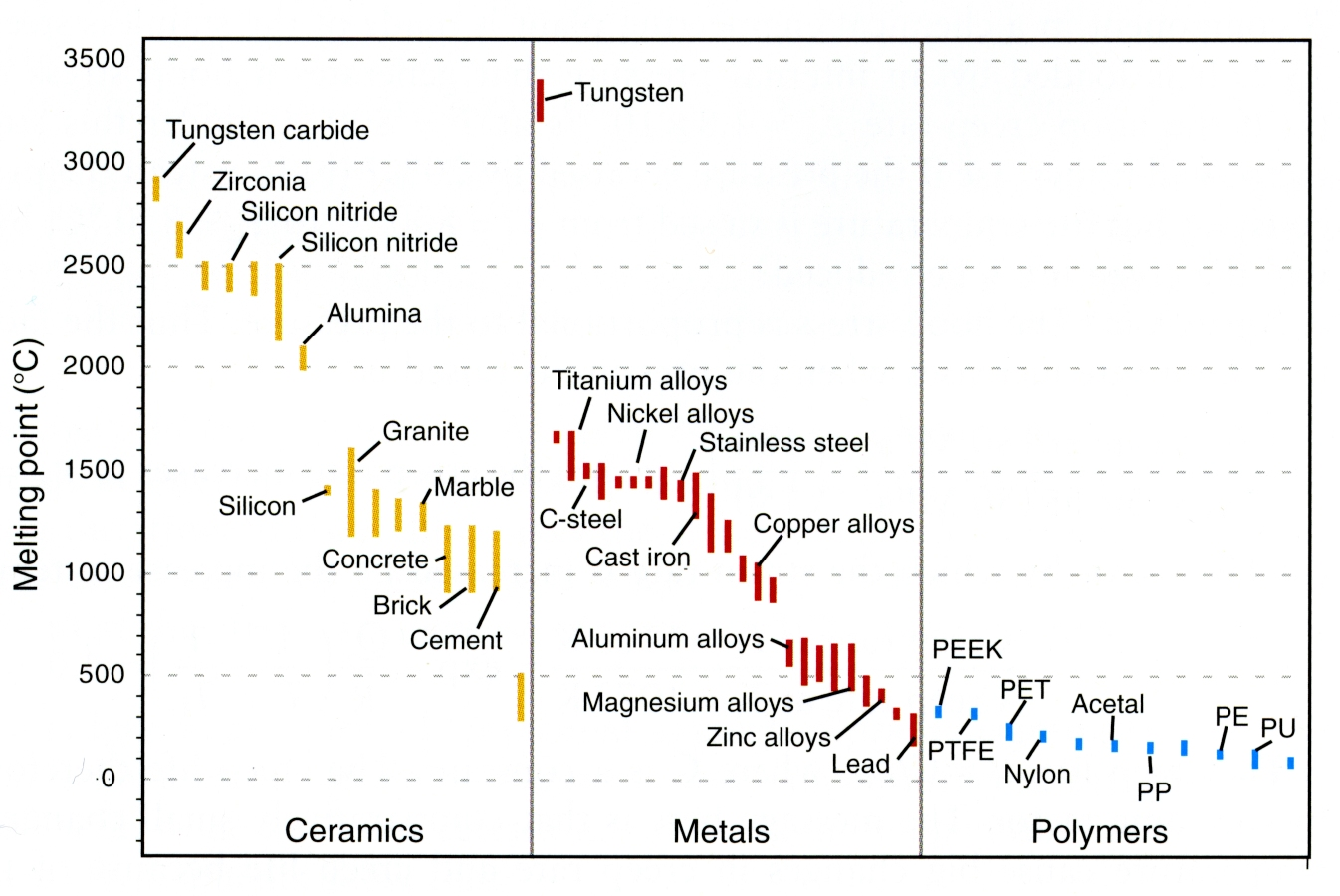 Ashby Fig. 13.6
Päteekö α = 0.02/Tm keraameille ja polymeereille ?
Materiaali			Al2O3  			PEEK 				PE

Tm 					2300 K		600 K				400 K

Arvioitu α			9*10-6 K-1		33*10-6 K-1		50*10-6 K-1

Taulukko α		7*10-6 K-1		55-140*10-6 K-1	100-200*10-6 K-1
Voimakenttä  venymä (strain)
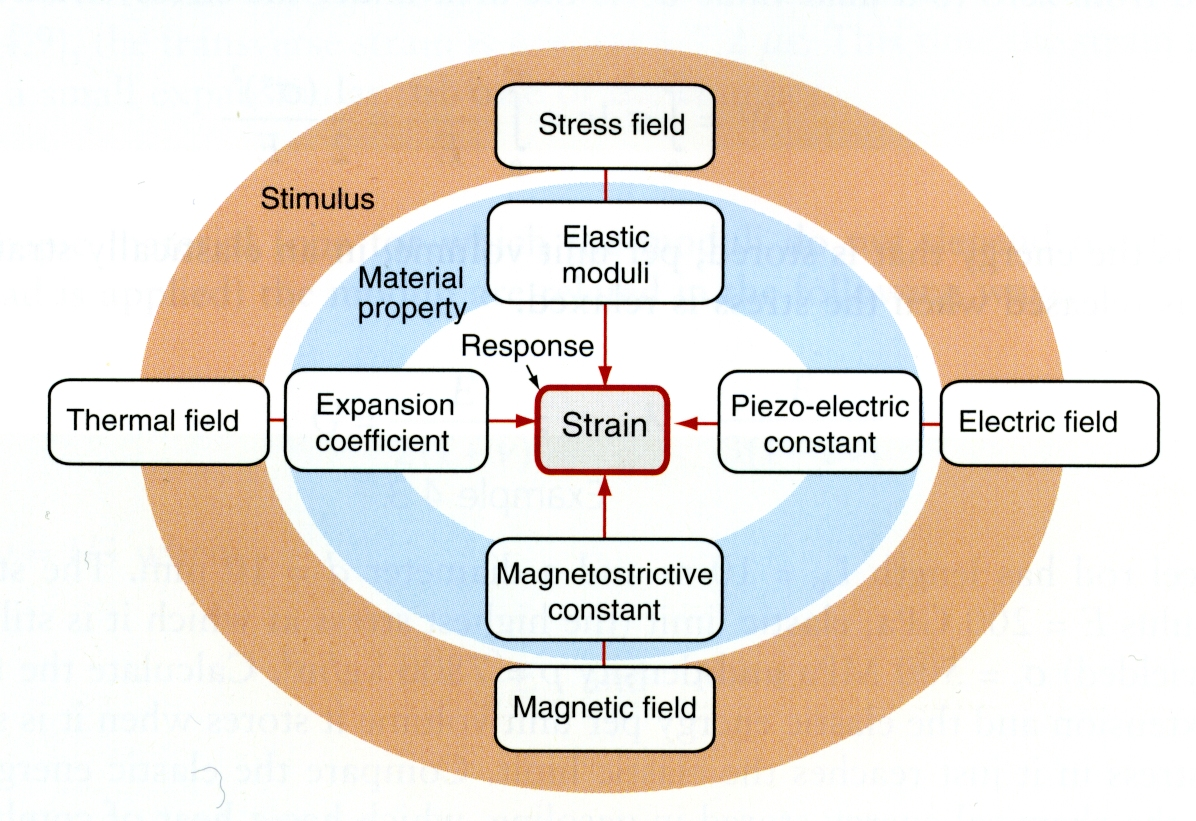 Ratakiskon lämpölaajeneminen
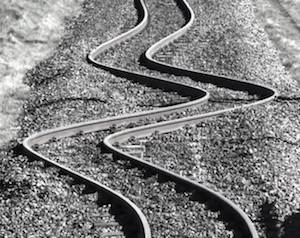 L = 200 m (yhteenhitsattu)
dT = 60 K (-30oC … + 30oC)
Teräkselle αLIN = 12*10-6/K

 dL = α *L*dT = 14 cm
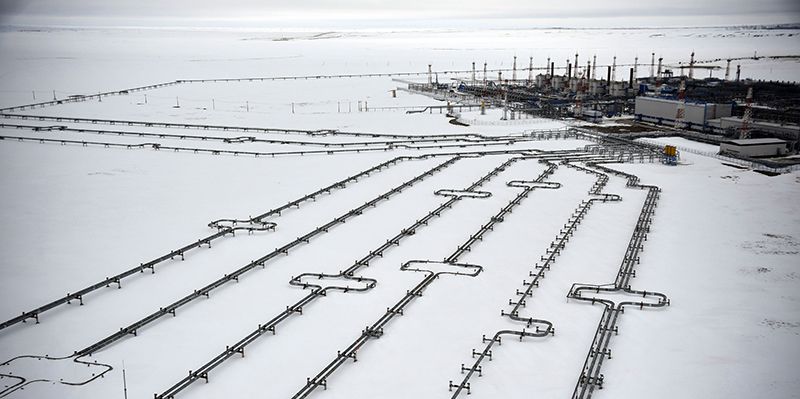 Tauko 
5 min
Lämpökapasiteetti
Paljonko energiaa (U) tarvitaan lämmittämään kappale ?

U = Ckpl *ΔT  
U = lämpökapasiteetti * lämpötilan muutos.

Ckpl yksikkö on J/K

Lämpökapasiteetti kuvaa kappaleen termisen energian varastointikykyä.

Mitä isompi kappale, sitä isompi lämpökapasiteetti.
Ominaislämpökapasiteetti cp
Ominaislämpökapasiteetti cp on materiaaliominaisuus
Yksikkö J/kg*K
Esim. kupari cp=385 J/kg*K, vesi 4200 J/kg*K

Ominaislämpökapasiteetti tilavuutta kohti on vakio kiinteille aineille:
ρcp ≈ 2*106 J/m3K
ρCp = vakio ~ 2*106 J/m3K
Tiheys
(kg/l)
Laskennollinen ρcp  (*106)
Cp(kJ/kg*K-1)
8.8
7.3
2.7
1.7
0.5
3.4
1.7
2.4
1.8
1.7

3.4
2.6
2.1
1.9
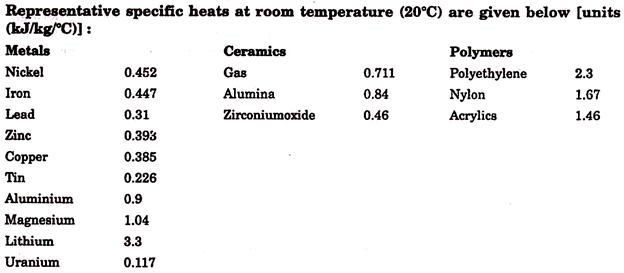 Jotain sinne päin, ei tarkka, mutta antaa hyvän arvion.

Vesi on hyvin poikkeuksellinen !
4.0
5.7
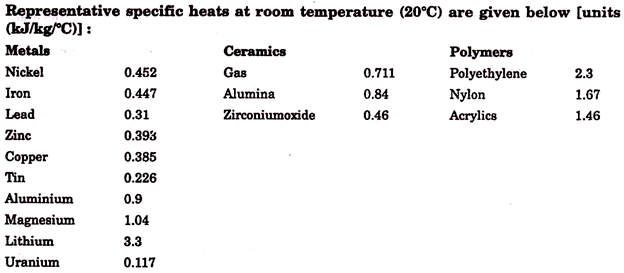 0.91
1.14
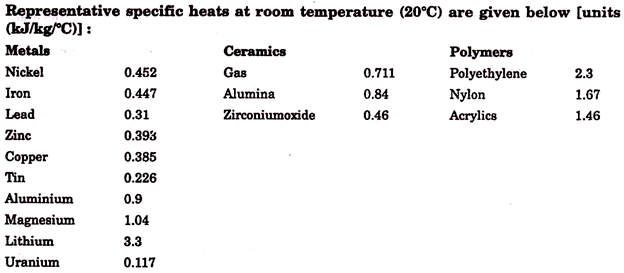 Terminen energia atomitasolla
N atomia, jokaisella on 3 värähtelymoodia:
Pitkittäinen (longitudinal) + 2 poikittaista
Moodin energia on kBT
Terminen energia U = 3kBT = 1.2*10-20J/atomi (300 K)
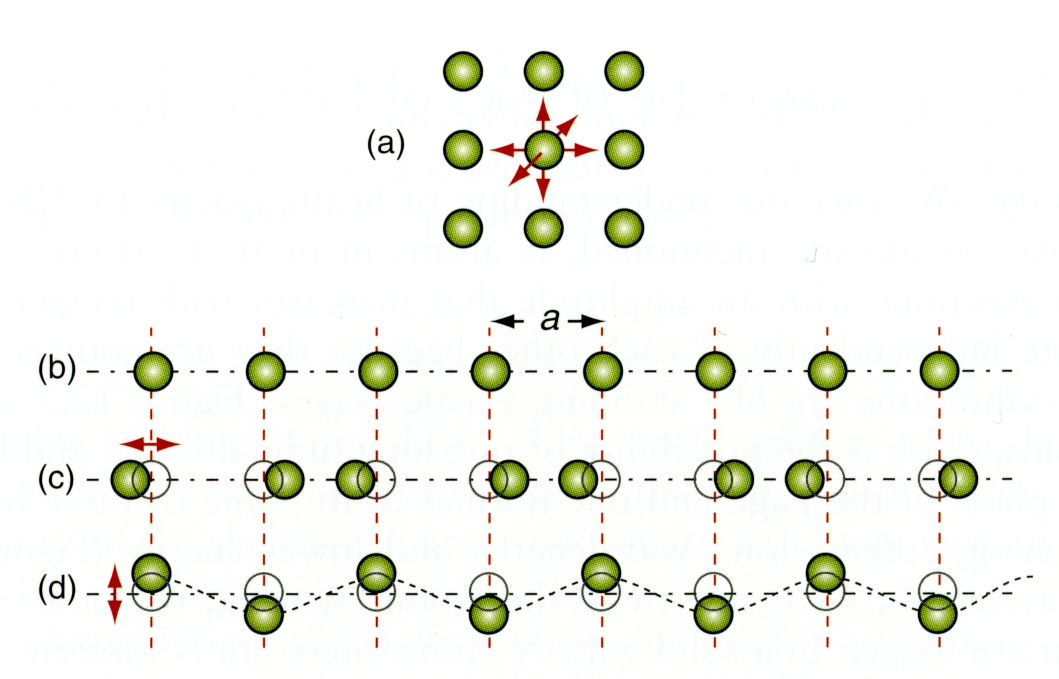 Pitkittäinen moodi

Poikittainen
(ja toinen tasoa kohti)
Ashby Fig. 12.7
Lämpökapasiteetti atomeilla
Energiaa yksikkötilavuudessa 3kBT/Ω
Atomin yksikkötilavuus Ω ~ 2*10-29 m3,
E300K = 3*1.38*10-23*300/2*10-29=600*106 J/m3 
E301K = 602*106 J/m3
ΔE (300K  301 K) = 2*106 J/m3  

Kaikille kiinteille materiaaleille siis pätee että 1K lämmitys vaatii 2*106 J/m3  (koska laskussa ei ole mukana mitään materiaaleista riippuvia parametrejä).
Lämmön varastointi
dU = m c dT   

dU = (lämpö)energia (J)
m = massa (kg)cp = ominaislämpökapasiteetti (J/kg K)
dT = lämpötilaero (K, oC)

Avainasia: varastoitunut lämpö(energia)
Muumimuki (1)
Kuinka paljon energiaa tarvitaan lämmittämään muumimukillinen teetä huoneenlämpötilasta kiehumispisteeseen ?
ΔU = mtee *ctee *ΔT 

2.5 dl teetä ≈ 250 g vettä
veden ominaislämpökapasiteetti = 4.2 kJ/kg*oC 
ΔU = 0.25 *4.2*80 kg*kJ/kg*oC * oC = 24 kJ
Muumimuki (2)
Kun 20oC muumimuki kaadetaan täyteen 100oC vettä, mihin lämpötilaan systeemi asettuu ?

dU = mmuki cmuki (T-20) = mvesi cvesi (100-T)
Muki lämpenee
Vesi jäähtyy
Muumimuki jatkuu…
T = (100 mvcv +20mmcm)/(mmcm + mvcv)

mm = mv = 0.25 kg
cvesi = 4.19 kJ/kgoC
cmuki = 0.7 kJ/kgoC 

T ≈ 89oC
Mustikkamaan lämpövarasto
Tilavuus yhteensä 320 000 m3.
Varastointikapasiteetti 11 600 MWh. 
Latauslämpötila noin 90 ºC. 
Lataus/purkuteho 120 MW.
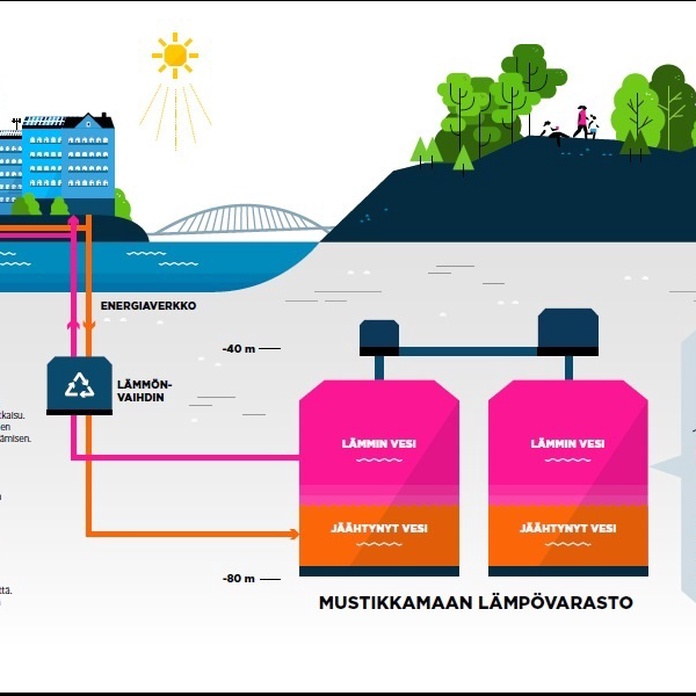 Helen
Faasimuutoslämpö/latentti lämpö
Vesihöyryn ominaislämpökapasiteetti
2 kJ/kg*K
Energia
2261 kJ/kg
Veden höyrystymislämpö
Jään sulamislämpö
Lämpötila pysyy vakiona faasimuutoksen aikana
334 kJ/kg
4.2 kJ/kg*K
Veden ominaislämpö-kapasiteetti
2.06 kJ/kg*K
Lämpötila
100oC
0oC
Jään ominaislämpökapasiteetti
Kylmää vai kuumaa vettä kiukaalle ? Litra ≈ kg vettä
Veden lämmittäminen 20oC  100oC
U = mcΔT = 336 kJ

Veden lämmittäminen 80oC  100oC
U = 84 kJ

Veden höyrystyminen: U = 2261 kJ

Kylmän ja kuuman veden ero noin 10%
PCM: Phase Change Materials
Talon seinässä PCM.
Auringonpaisteessa faasimuutos, joka sitoo energiaa.
Illalla faasimuutos toiseen suuntaan,
Lämpö vapautuu ja lämmitää taloa.
Aurinkovoimalan peilit lämmittävät suolan sulaksi.

Jos riittävän iso säiliö, pysyy kuumana yön yli.
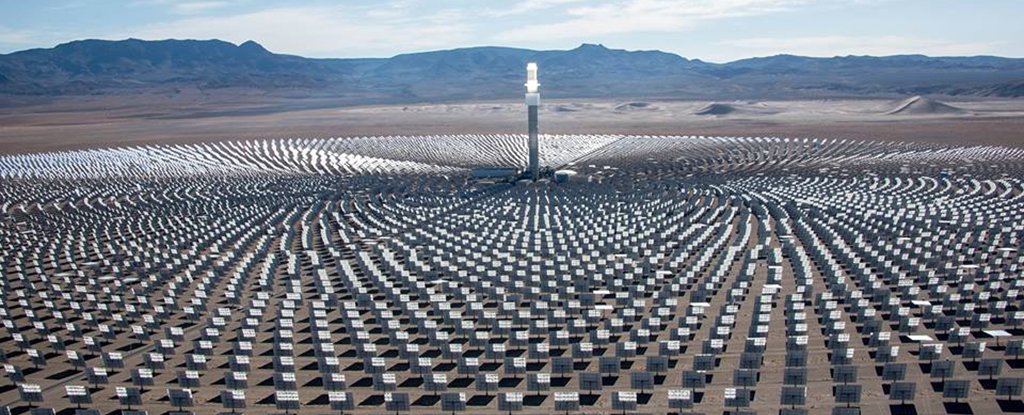 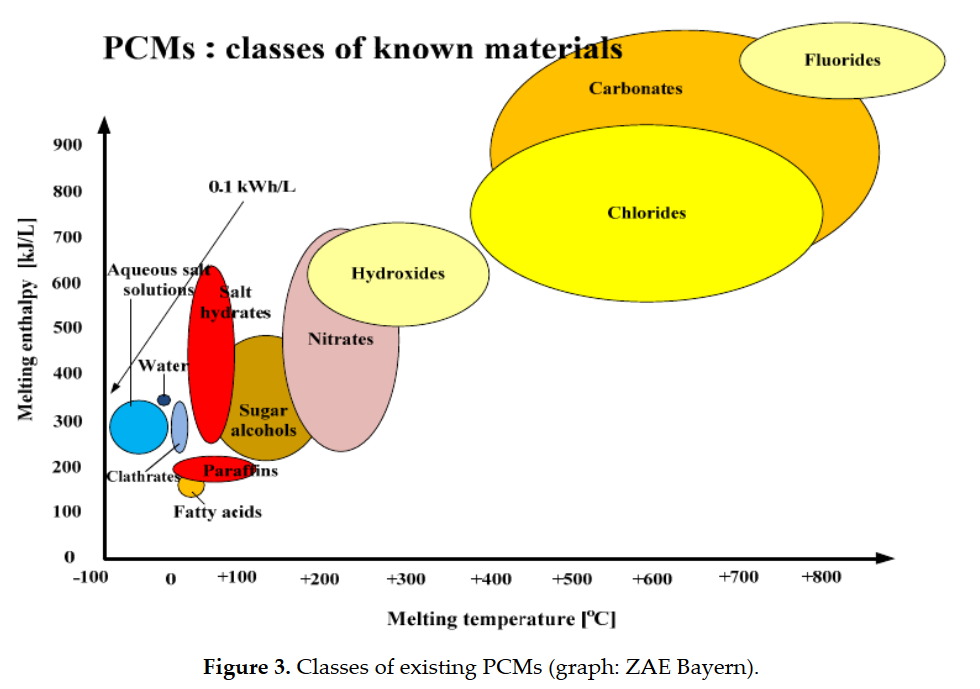 Energiatiheys (MJ/m3)
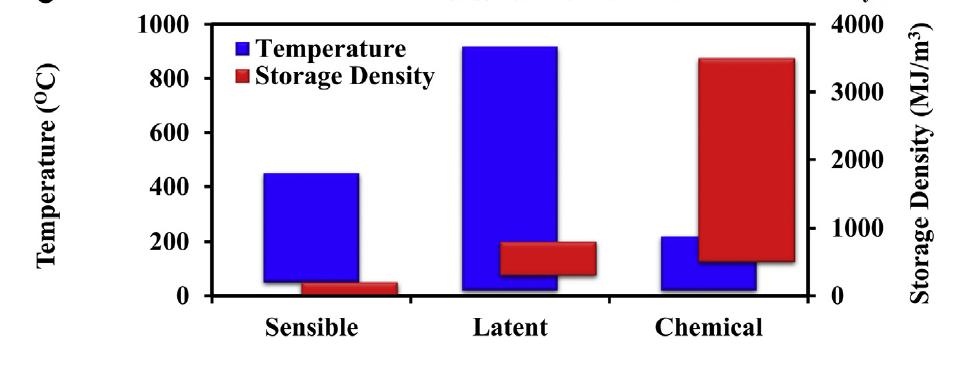 Lämpimään kappaleeseen varastoitu energia
Reaktiotuotteisiin varastoitu energia
Faasimuutokseen varastoitu energia
Nazir et al: International Journal of Heat and Mass Transfer 129 (2019) 491–523
PCM markkinavaatimukset
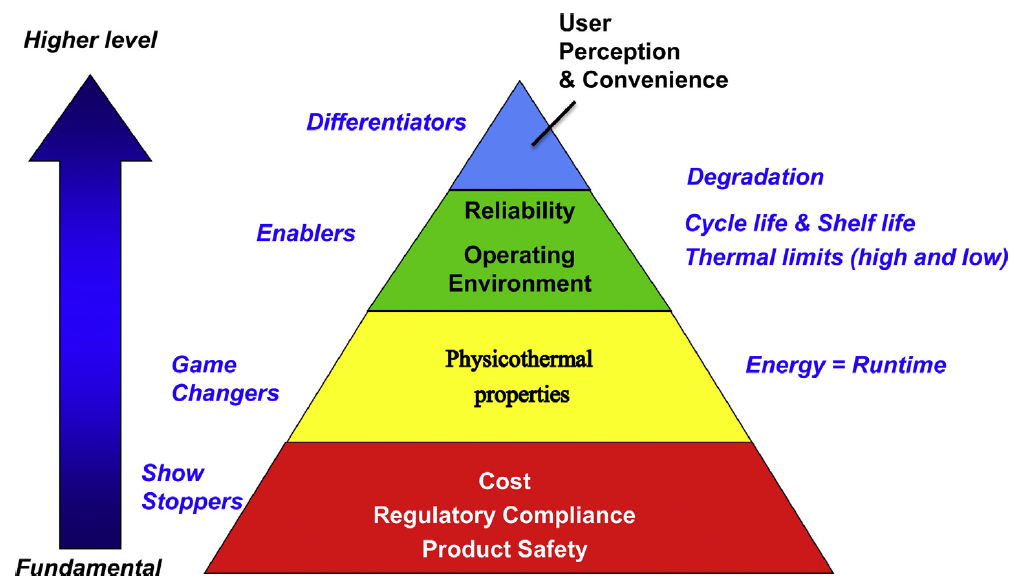 Nazir et al: International Journal of Heat and Mass Transfer 129 (2019) 491–523
Tauko 
5 min
Lämmönjohtavuus λ
Kuinka paljon lämpöä virtaa aikaa ja pinta-alaa kohti?
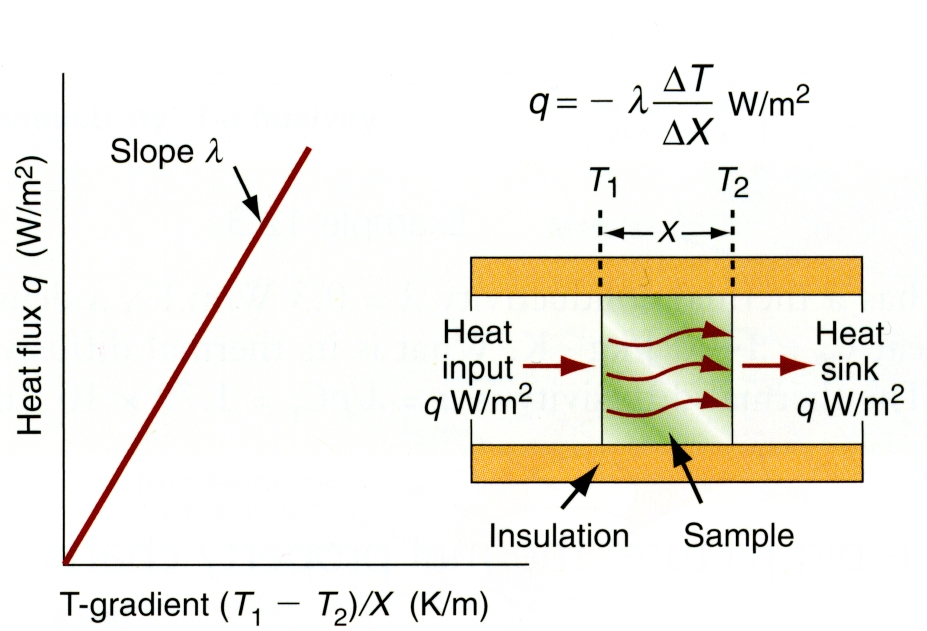 Fourierin laki
q = lämpövirta, yksiköissä W/m2.
λ = lämmönjohtavuus, yksiköissä W/K*m

Tällä kaavalla saadaan laskettua lämmönsiirtymisen tasapainotilanne.

Avainasia: siirtynyt (lämpö)energia
Parhaat lämmönjohteet
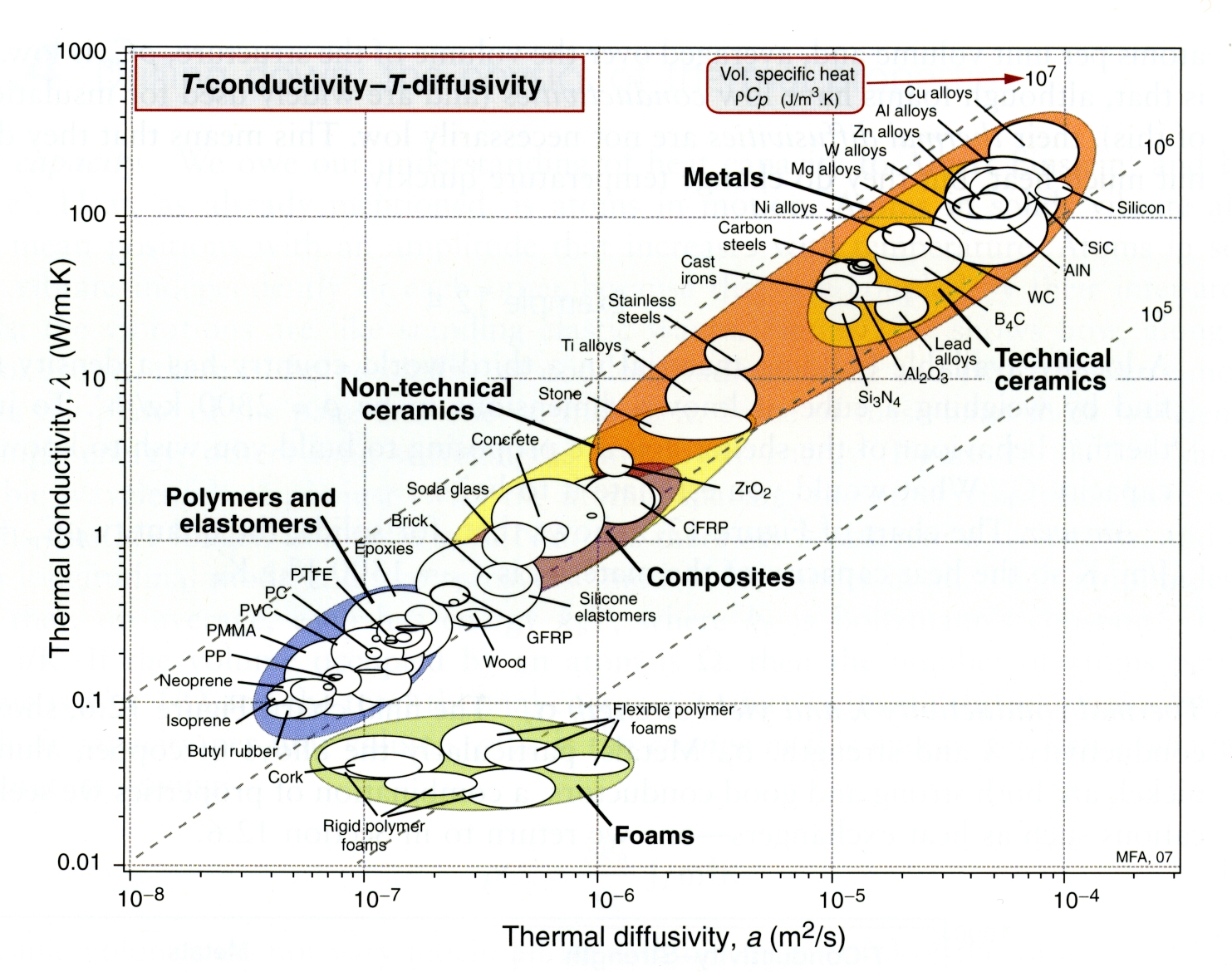 Eroa tekijällä 
104
Parhaat lämmöneristeet
Kivitalo
Paljonko lämpöä karkaa kivitalosta -20oC pakkasella ? Sisälämpötila +20oC.

Siporex kivilaatta lämmönjohtavuus 0.12 W/K*m
Seinän paksuus 0.2 m
q = - 0.12* W/K*m  * 40 K/0.2m = -24 W/m2 

Jos talo 150 m2, seinäala 150 m2  3.6 kW
Kaukolämpö 70 €/MWh. Oletetaan 3 kk & -20oC
 100 vrk*24 h/vrk*3.6 kW*0.07 €/kWh = 600€
U-arvo = lämmönläpäisykerroin
U-arvo kertoo, kuinka paljon ikkuna läpäisee lämpöä. 
Mitä pienempi U-arvo on, sitä parempi lämmöneristys ikkunassa on. Ikkunan enimmäisarvo 2010 alkaen on 1,0 W/(m2K)  Suomen rakennusmääräyksissä. Parhaat energiansäästöikkunat U = 0.4 W/(m2K) .
 

Tällöin lämpövuo q on:  

U-arvo mitataan rakenteelle (=ikkunalasi+ilmaväli+ikkunalasi+karmit). 
Ei materiaaliominaisuus.
Terminen effusiviteetti
Terminen diffusiviteetti
λ = lämmönjohtavuus
ρ = tiheys
Cp = lämpökapasiteetti
Terminen diffusiviteetti kuvaa sitä, miten nopeasti lämpö johtuu (tai vastaavasti miten pitkälle lämpö johtuu). Se ei kerro mitään siirtyneestä energiasta.
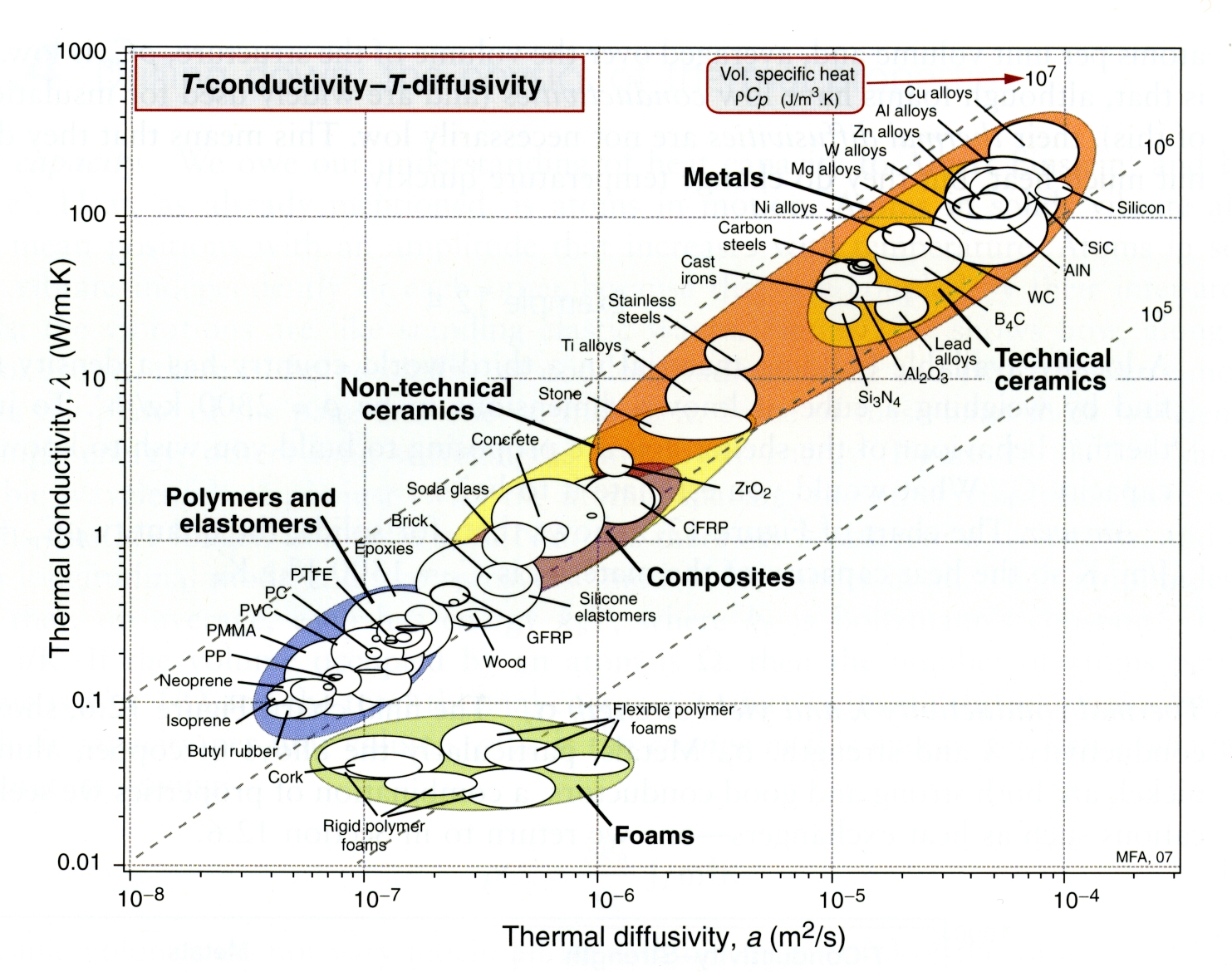 Lineaarinen riippuvuus lämmönjohtumisen ja termisen diffusiviteetin välillä.
Lämmön diffuusiopituus x
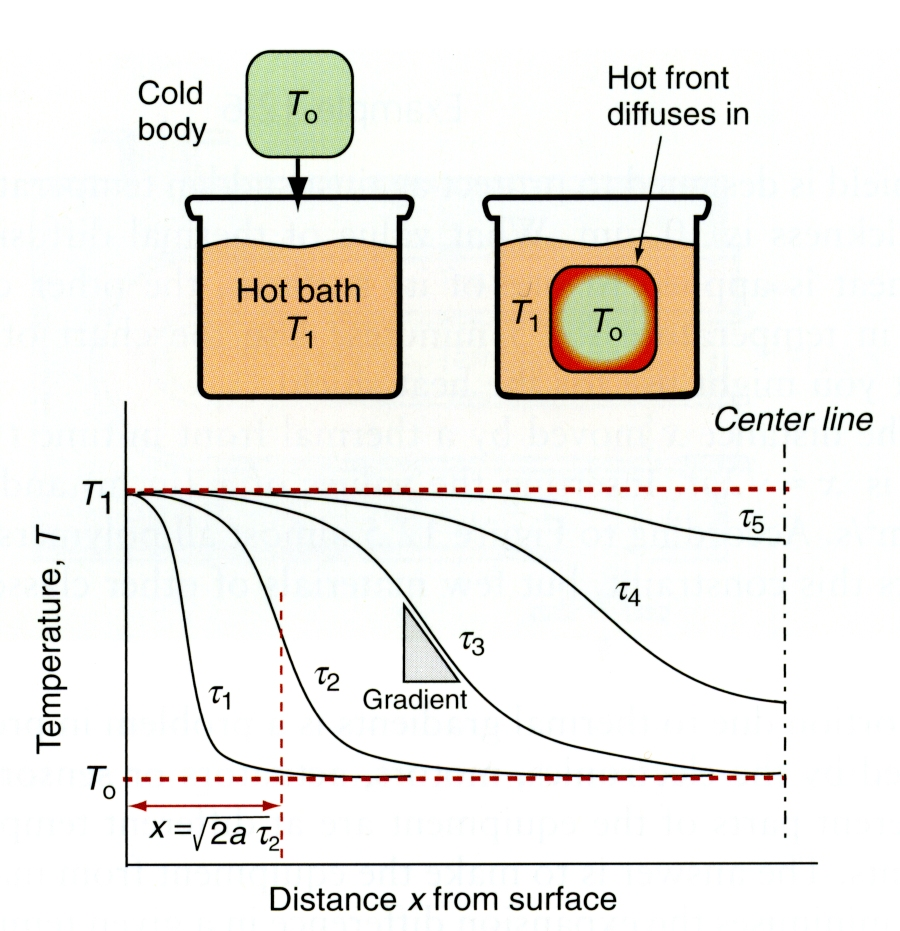 Diffuusiopituus x:
a = diffusiviteetti
τ = aika
Diffuusioaika τ:
Ashby Fig. 12.15
Polymeerivaahto eristeenä
Jäätelökärryn eristäminen auringonpaisteelta:
Kuinka pitkään kylmää riittää ?

Polymeerivaahdon diffusiviteetti a = 1*10-7 m2/s
Paksuus x = 5 cm = 0.05 m
τ ≈ x2/2a 
= 0.052 /1*10-7 s = 25000 s (=7 h)
Eli kylmä säilyy useita tunteja (jos avaamatta; mutta jäätelö varmaan myyty tunnissa…)
Loppukommentit
Termiset ominaisuudet ovat lämpötilariippuvia !
Lämpölaajenemiskerroin
Lämmönjohtavuus
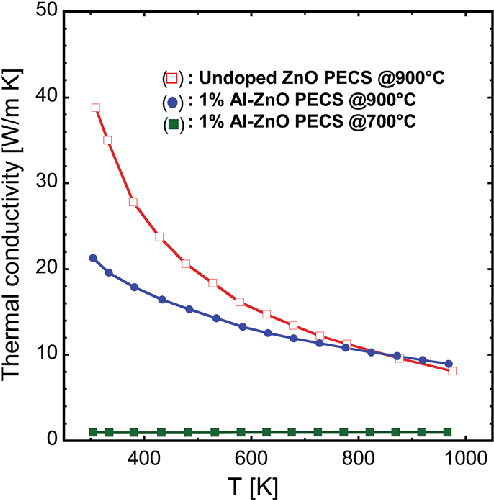 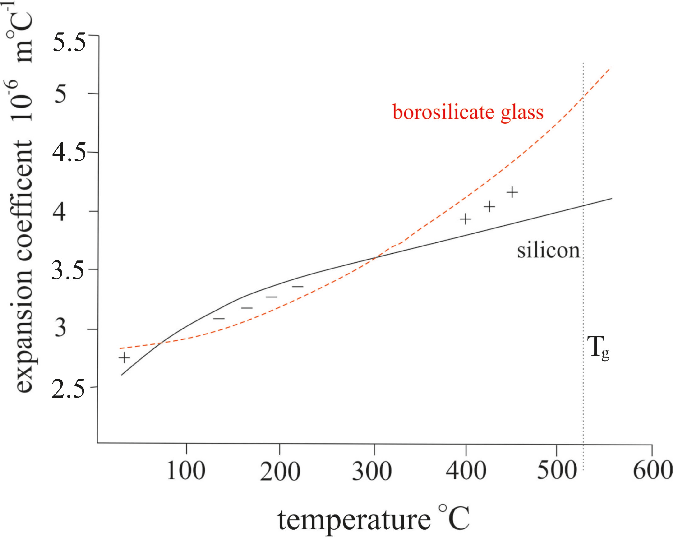 Tutkimuksen eturintama, luotu uusi materiaali jonka lämmönjohtavuus on vakio.
Nanonesteet
“Water as the most common fluid on Earth is the most consumed working fluid in industries. 
But the main problem is its low thermal conductivity, resulting in limited heat transfer. 
Researchers have synthesized different nanofluids by combining different nano-particles such as metallic, nonmetallic and quasimetallic nano-particles in base fluids such as water, ethylene glycol and various mixtures of water and ethylene glycol, to enhance thermal conductivity.
Another significant property of nanofluids is their viscosity. The viscosity effects on shear stress and therefore the pumping power.”
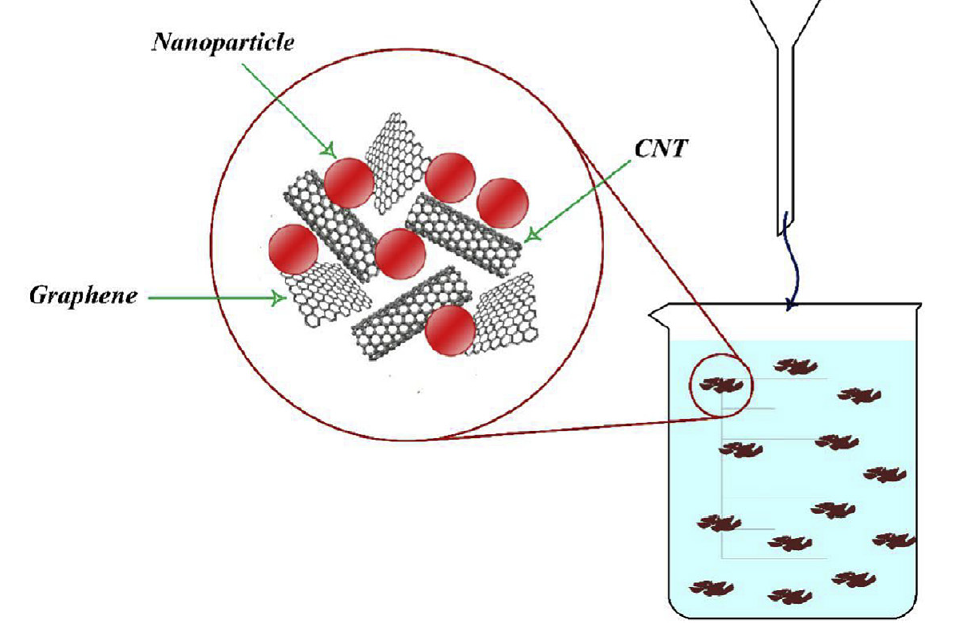 Yang et al: Journal of Cleaner Production 257 (2020) 120408
Kaikki materiaalit reagoivat lämpötilan muutokseen, mutta osa reagoi ei-triviaalisti:

Lääkkeenkantaja-nanopartikkeli hajoaa +40oC ja vapauttaa lääkkeen
Muistimetalli: lämmitys ==> iso muodonmuutos
Termokrominen: lämpötila aiheuttaa optisen muutoksen.

Toki myös muita smart-mekanismeja kuin terminen.
Smart vs. trivial materials